Collective effects in a diffraction-limited storage ring
Collective effects in a diffraction-limited storage ring
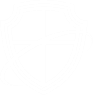 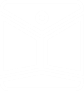 Jimin Seok

4GSR Beam Dynamics Group
Pohang Accelerator Laboratory, POSTECH
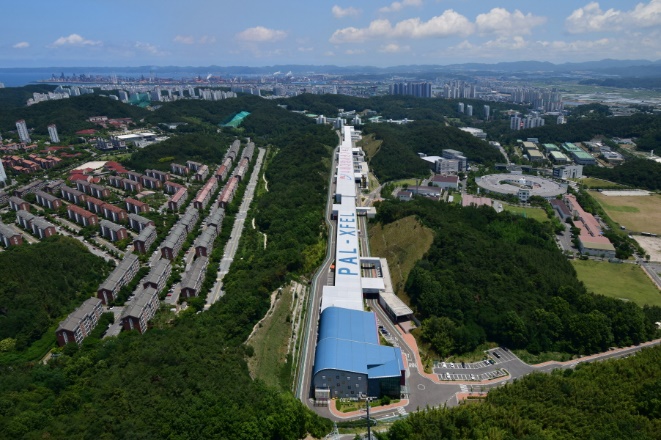 2024.10.25
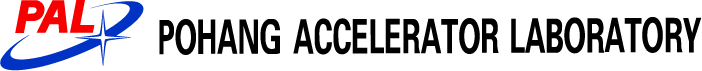 Collective effects in a diffraction-limited storage ring
Intro
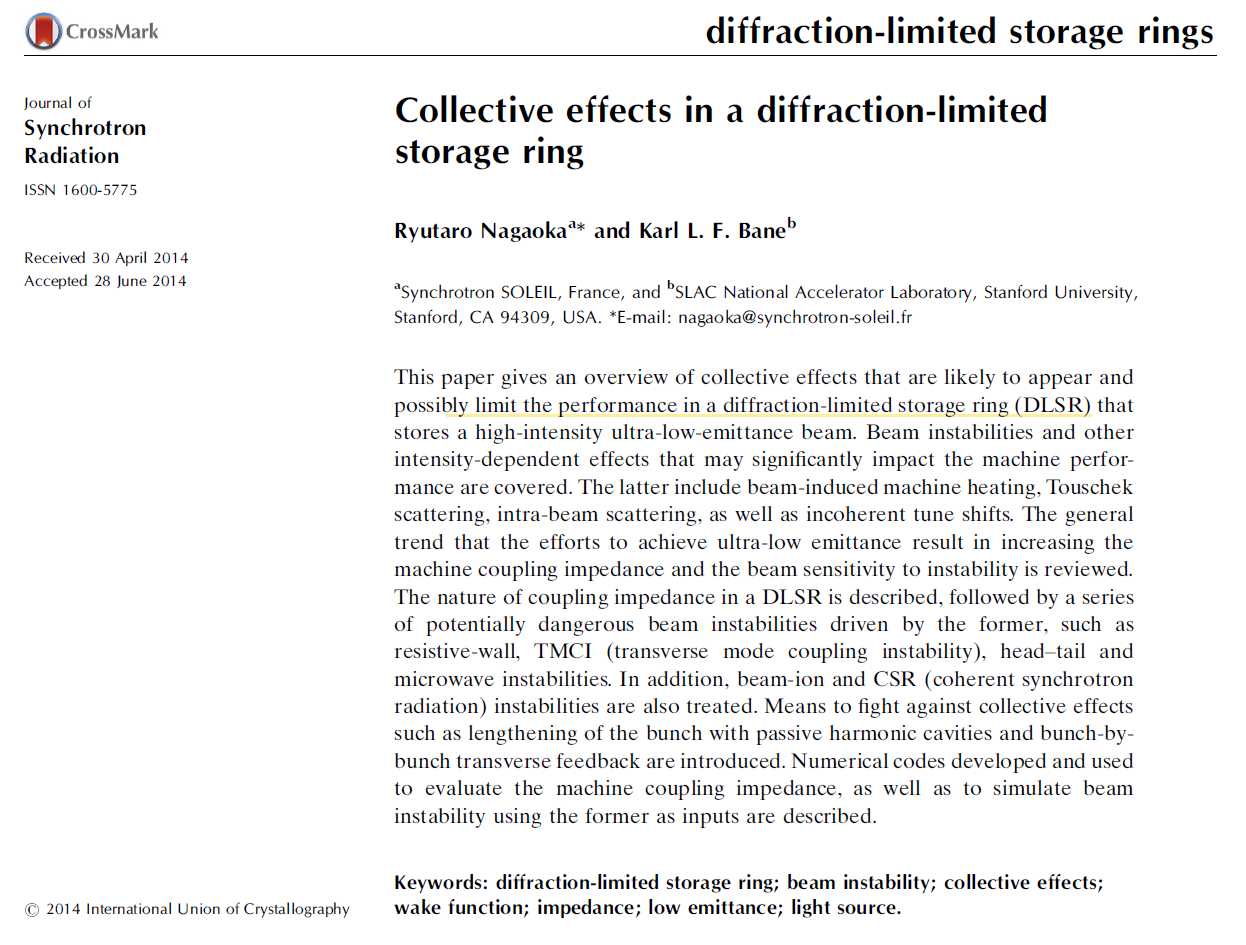 Outline
Introduction
DLSRs and their links to collective effects
Coupling impedance in DLSRs
Beam instabilities in DLSRs
IBS and Touscheck scattering
Other collective effects
Cure of beam instabilities in a DLSR
Conclusions
2
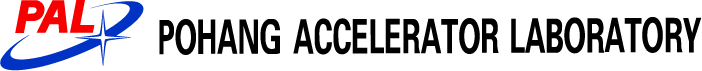 Collective effects in a diffraction-limited storage ring
Diffraction-limited storage ring?
Approximate description of single-electron undulator radiation distribution (“intrinsic” or “diffraction” distribution)
Electron beam provides “diffraction-limited” radiation when
For an undulator filling a typical 5-m-long straight
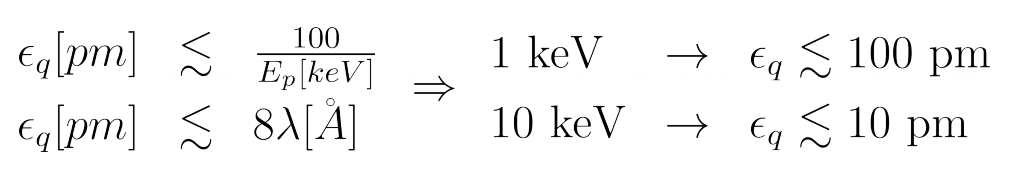 3
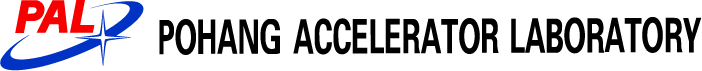 Collective effects in a diffraction-limited storage ring
Low emittance lattice
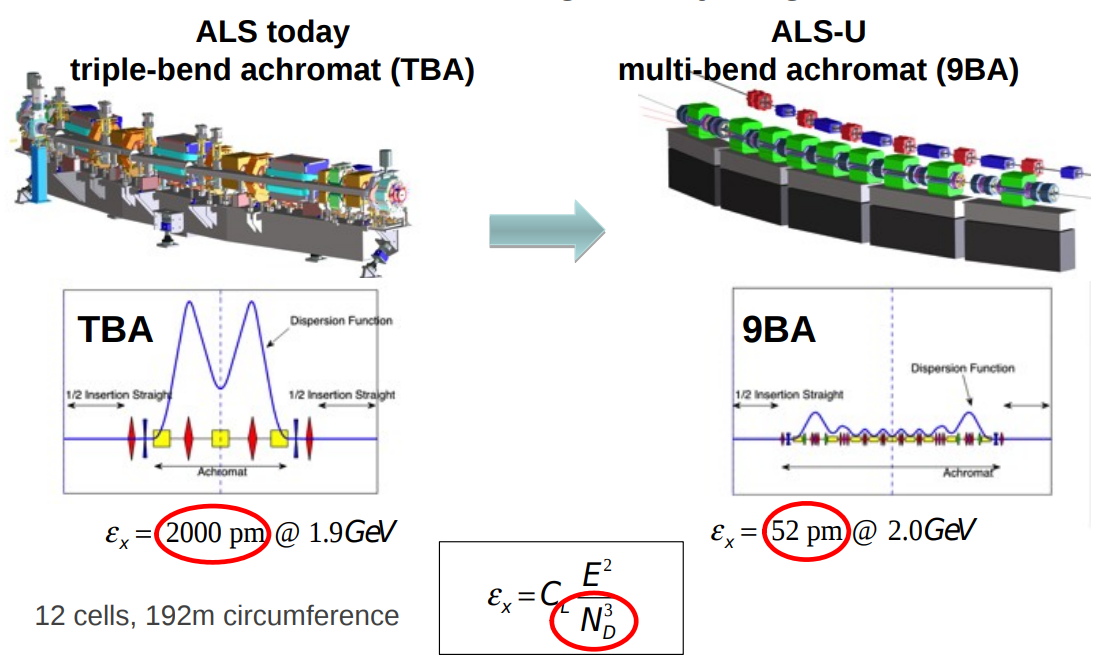 4
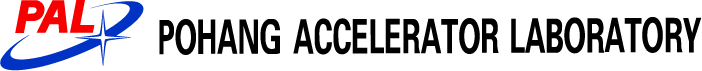 Collective effects in a diffraction-limited storage ring
Minimum emittance
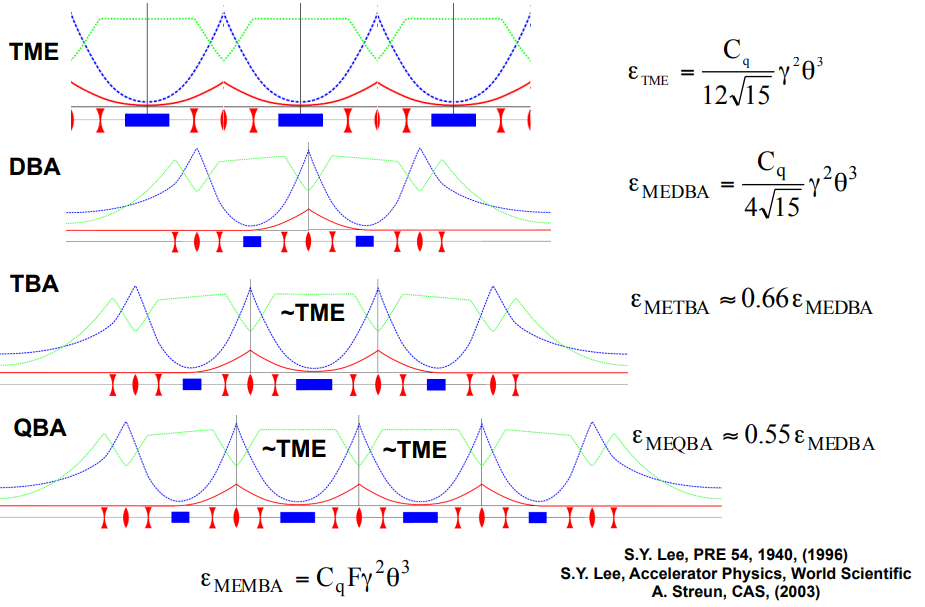 5
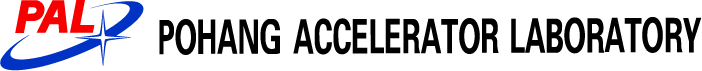 Collective effects in a diffraction-limited storage ring
Worldwide storage ring
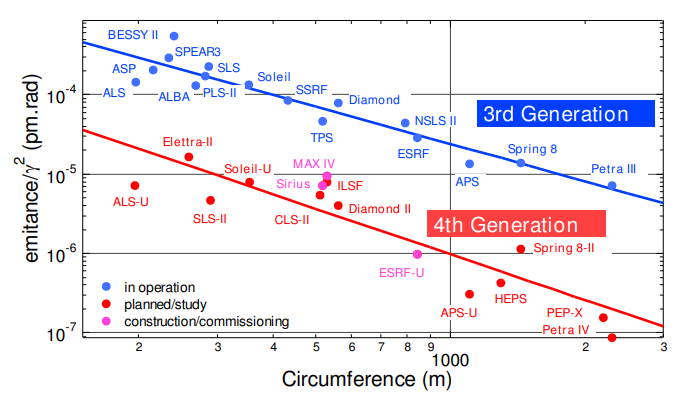 6
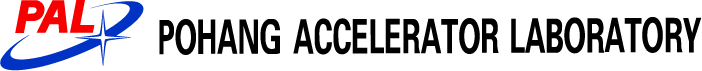 Collective effects in a diffraction-limited storage ring
Collective effect issues
1. Isochronicity
3. Large chromaticity
2. Small chamber aperture
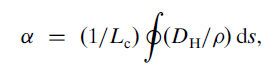 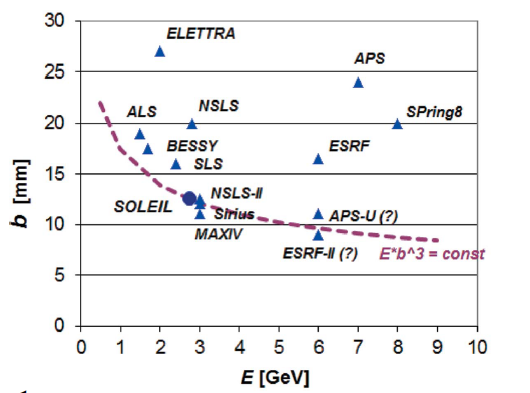 MBA requires large magnet gradient -> small bore radius
7
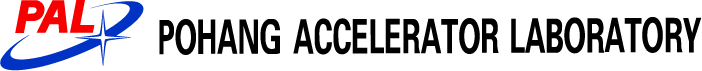 Collective effects in a diffraction-limited storage ring
Longitudinal coupling impedance
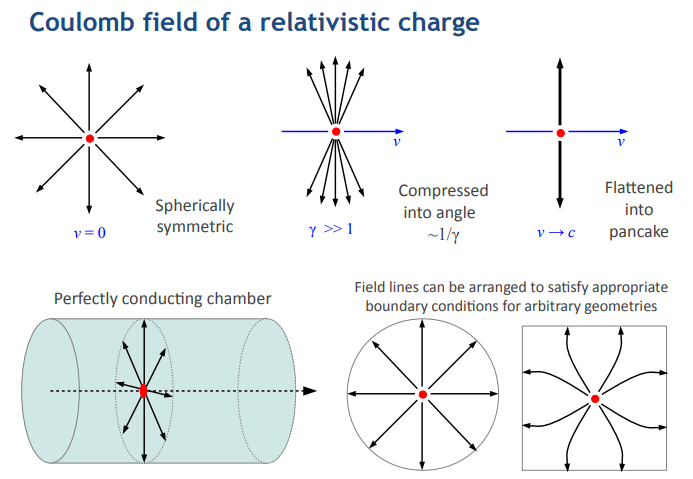 What is coupling impedance? 
The impedance induced by interaction in between beam and components
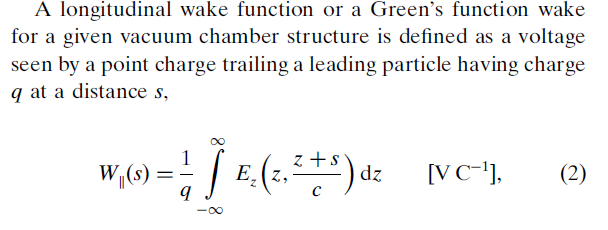 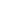 Why wake function is also called Green’s function?
Wake potential is convolution of wake function and charge distribution
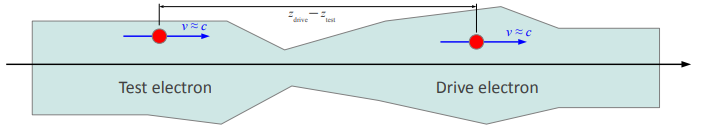 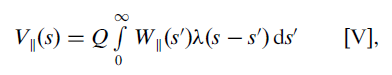 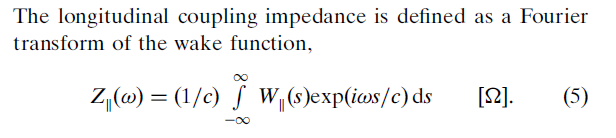 8
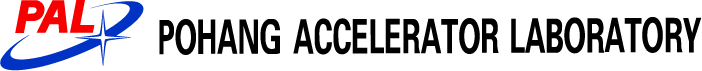 Collective effects in a diffraction-limited storage ring
Transverse coupling impedance
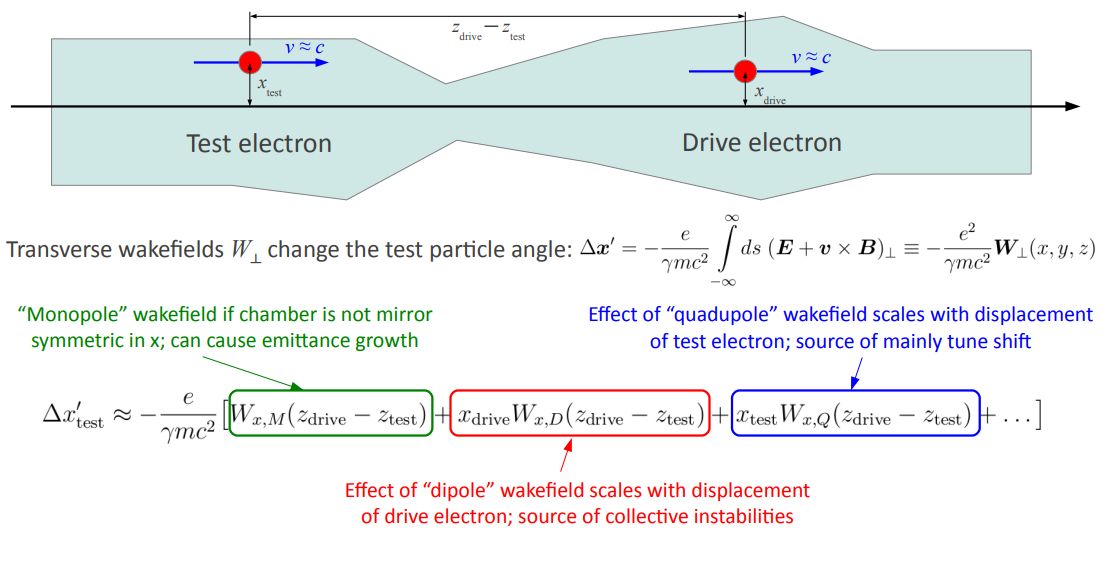 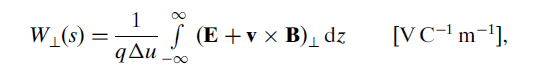 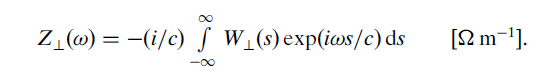 9
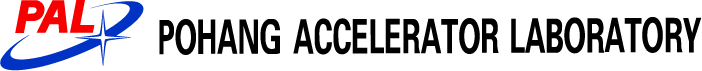 Collective effects in a diffraction-limited storage ring
Geometric impedance: flange
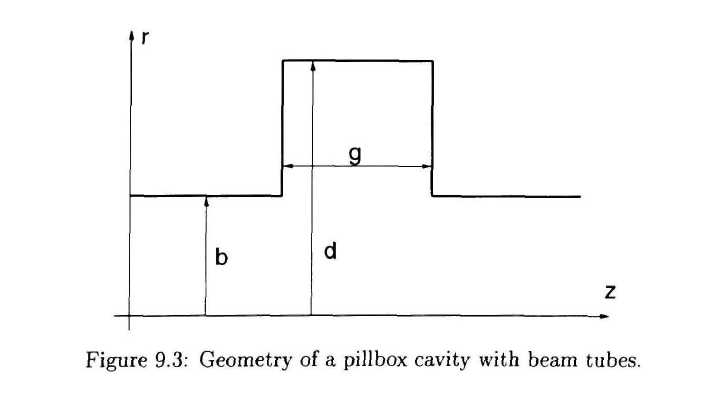 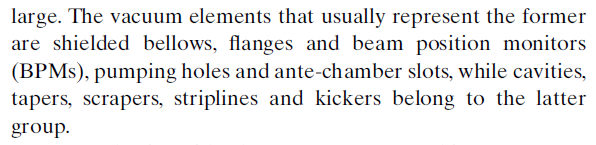 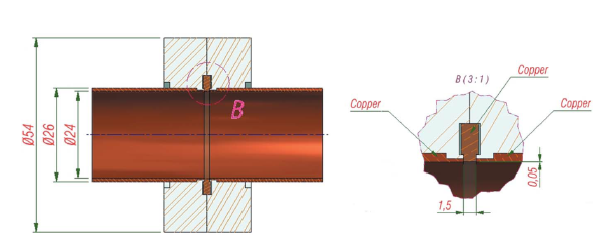 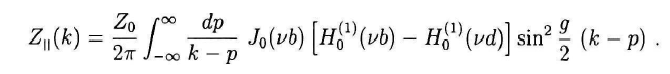 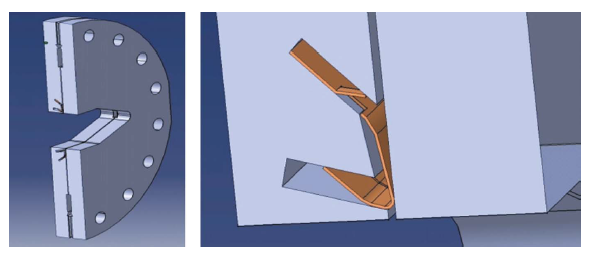 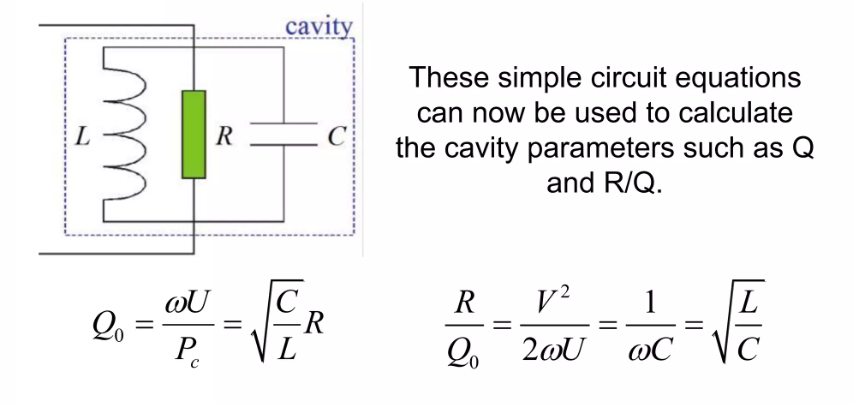 10
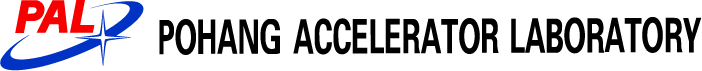 Collective effects in a diffraction-limited storage ring
Geometric impedance: BPM
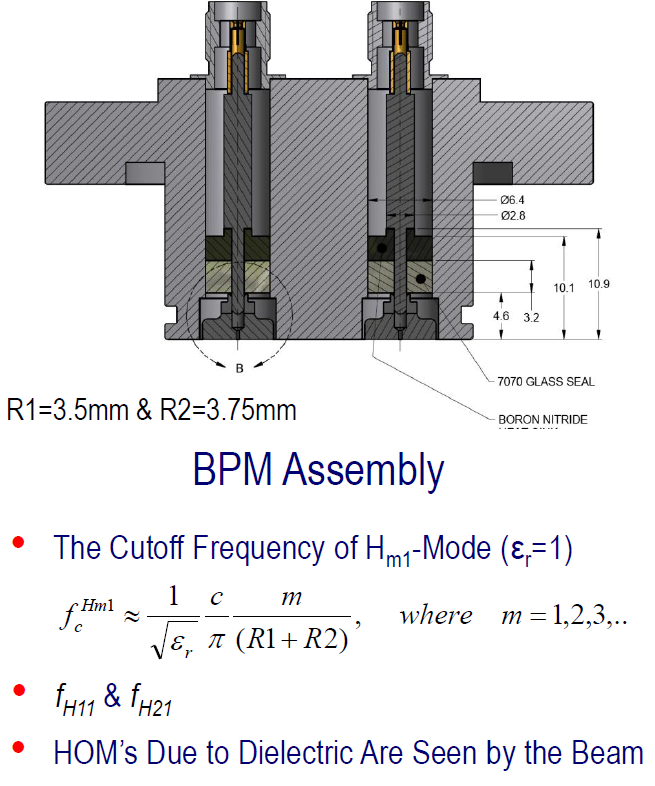 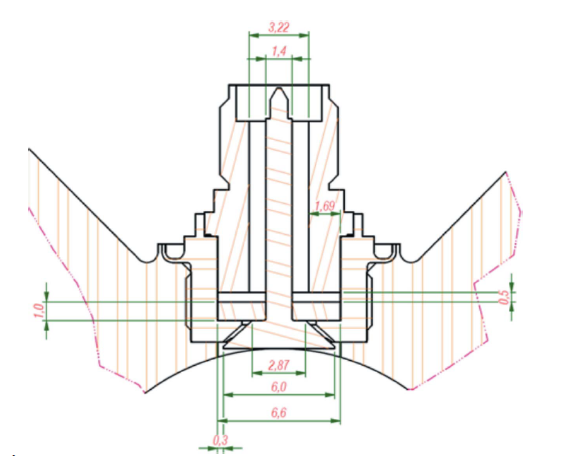 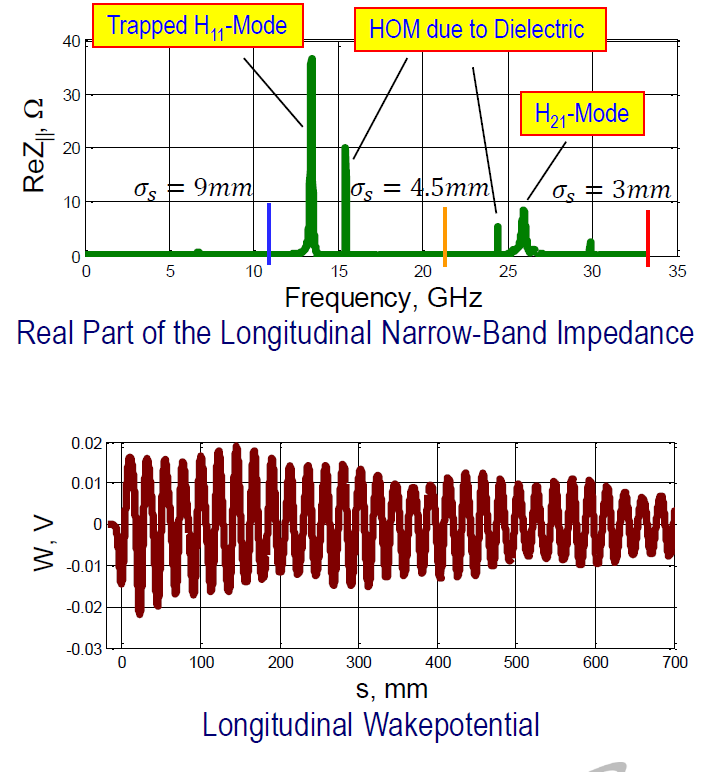 11
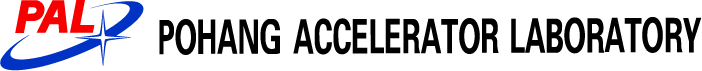 Collective effects in a diffraction-limited storage ring
Geometric impedance: RF cavity
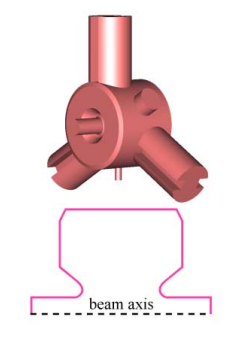 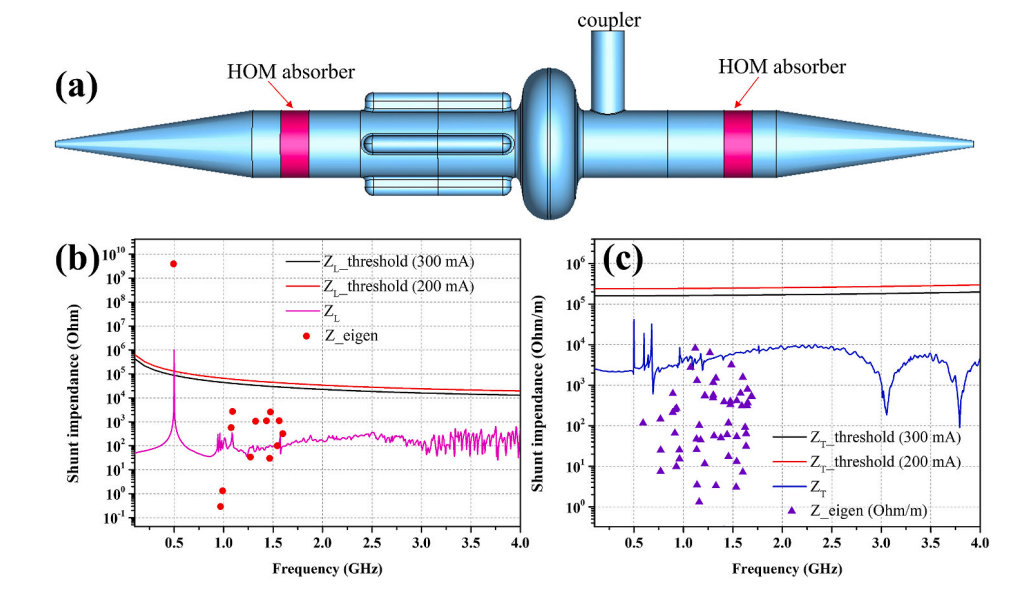 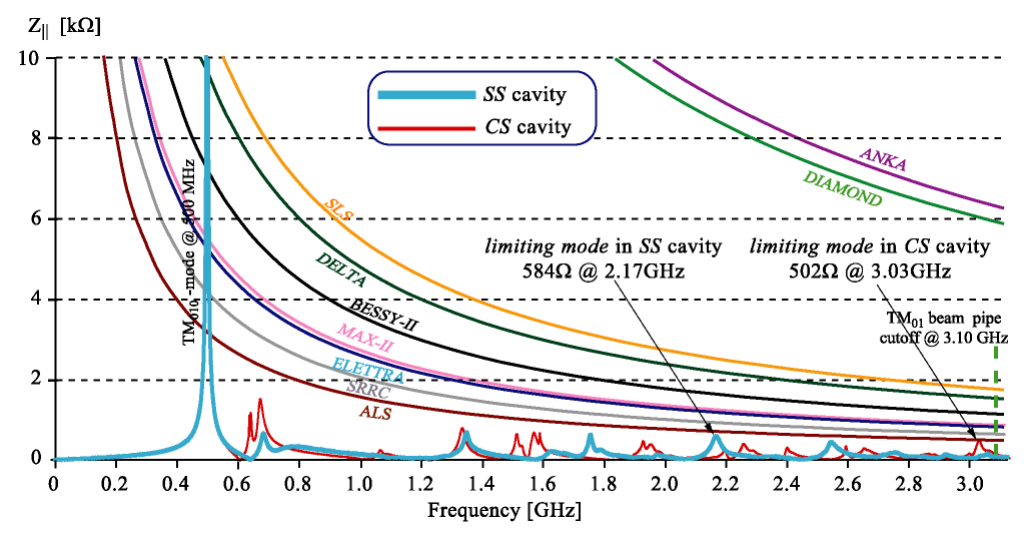 12
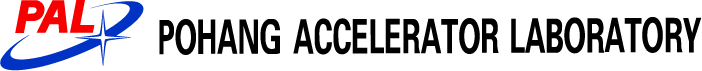 Collective effects in a diffraction-limited storage ring
Resistive wall impedance
To be continued ….
13
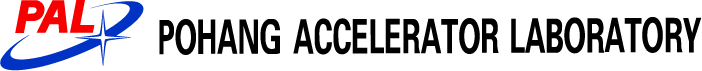